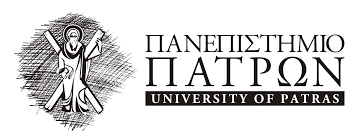 ΤΜΗΜΑ ΔΙΟΙΚΗΣΗΣ ΕΠΙΧΕΙΡΗΣΕΩΝ ΑΚΑΔΗΜΑΪΚΟ ΕΤΟΣ: 2018-19
Ανάλυση της Εργασίας
Λεωνίδας Ε. Μαρούδας -  Καθηγητής
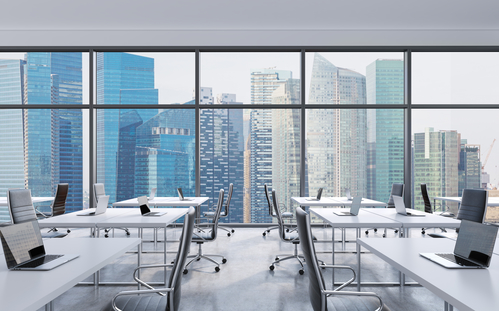 Εισαγωγικές παρατηρήσεις
Η λειτουργία της Οργάνωσης
Η διαδικασία διαμόρφωσης των οργανωτικών δομών μιας επιχείρησης ή οργανισμού και προσδιορισμού των σχέσεων μεταξύ αυτών.

Σχεδιασμός θέσεων εργασίας και καταμερισμός εργασίας 

Σχεδιασμός τμημάτων

Εύρος διοίκησης και ιεραρχικά επίπεδα

Σχέσεις εξουσίας μεταξύ θέσεων ιεραρχικών επιπέδων

Βαθμός συγκέντρωσης ή αποκέντρωσης εξουσίας
2
Σχεδίαση θέσης εργασίας
«Η διαδικασία δόμησης της εργασίας και ο καθορισμός συγκεκριμένων εργασιακών δραστηριοτήτων ενός ατόμου ή ενός συνόλου ατόμων για την επίτευξη συγκεκριμένων οργανωσιακών στόχων» .

Δηλαδή: πώς θα πρέπει να εκτελείται μια εργασία, ποιος θα την εκτελεί και που θα την εκτελεί.
Η οργάνωση των εργασιακών δραστηριοτήτων, των καθηκόντων και άλλων στοιχείων σε μία παραγωγική μονάδα εργασίας.


Η διαδικασία όπου καθορίζεται πώς θα εκτελεστεί η εργασία και ποια είναι τα καθήκοντα που απαιτούνται για τη συγκεκριμένη εργασία.
3
Η διαδικασία αλλαγής των στοιχείων μιας παραγωγικής μονάδας εργασίας.

Η διαδικασία μεταβολής των καθηκόντων ή του τρόπου με τον οποίο εκτελείται η εργασία σε ήδη υφιστάμενη θέση απασχόλησης.

Ο ανασχεδιασμός των θέσεων εργασίας μπορεί να είναι αναγκαίος τόσο στα πλαίσια βελτίωσης της παραγωγικής διαδικασίας και της ένταξης νέων τεχνολογιών όσο και στα πλαίσια της υποκίνησης.
Ανασχεδιασμός
θέσης εργασίας
4
HRM
Η ανάλυση μιας θέσης εργασίας μπορεί να γίνει για μια θέση που έχει ήδη σχεδιαστεί ή μια εργασία να επανασχεδιαστεί βάσει των αποτελεσμάτων μιας πρόσφατης ανάλυσης
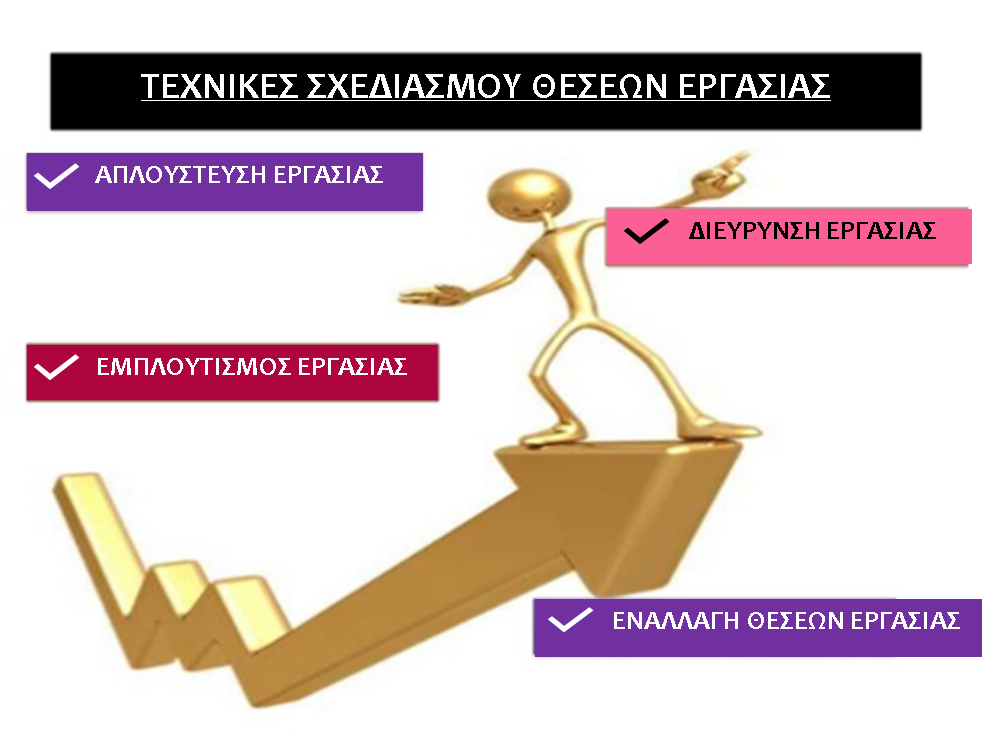 6
How to customize this template
α
Απλούστευση εργασίας: εδώ οι θέσεις εργασίας χωρίζονται σε μικρότερες συνιστώσες και στη συνέχεια κατανέμονται στους εργαζομένους ως μικρότερες θέσεις εργασίας
Τεχνικές Σχεδιασμού Θέσεων Εργασίας
β
Διεύρυνση εργασίας: αυξάνει την ποικιλία εργασιών προσθέτοντας νέα καθήκοντα παρόμοιας δυσκολίας
γ
Εναλλαγή θέσεων εργασίας: συστηματική μετατόπιση των εργαζομένων μεταξύ των θέσεων εργασίας που περιλαμβάνουν καθήκοντα παρόμοιας δυσκολίας
δ
Εμπλουτισμός της εργασίας: ενίσχυση της απασχόλησης με την προσθήκη περισσότερων σημαντικών καθηκόντων και εργασιών (κάθετη επέκταση) για να καταστεί η απασχόληση πιο ανταποδοτική ή ικανοποιητική
Παροχή ευκαιριών για επίτευξη, αναγνώριση, ανάπτυξη, υπευθυνότητα και απόδοση
7
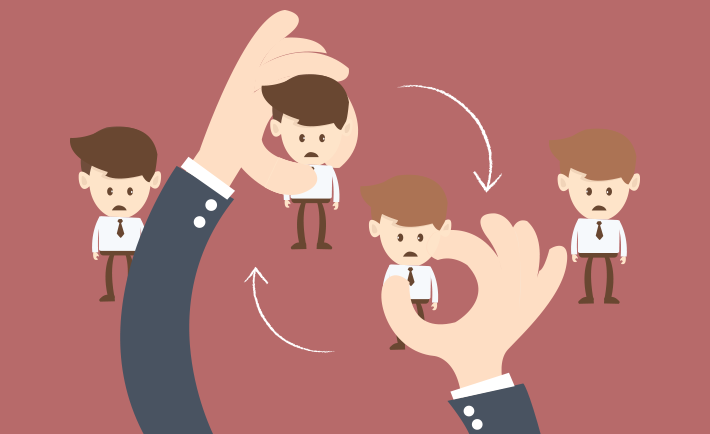 Υπόθεση: οι εργασίες που απαιτούν περισσότερη πρωτοβουλία, αυτενέργεια και ευθύνη είναι πιο ενδιαφέρουσες.

 
Συμπέρασμα: οι εργασίες θα πρέπει να εμπλουτίζονται ώστε οι εργαζόμενοι να αισθάνονται περισσότερο ευχαριστημένοι άρα και να παρακινούνται για να βελτιώσουν την απόδοσή τους.
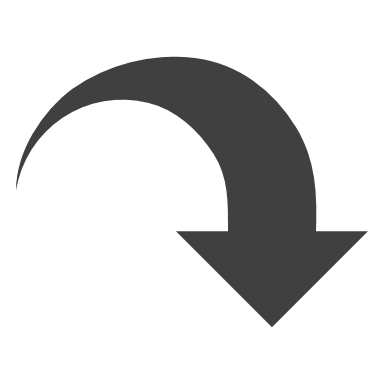 Εμπλουτισμός εργασίας
8
Οριζόντιος & Κάθετος Εμπλουτισμός
Οριζόντιος εμπλουτισμός εργασίας  (job enlargement)
Κάθετος εμπλουτισμός εργασίας (job enrichment)
Παίρνει μέρος στη διαχείριση της δουλειάς του ή των καθηκόντων του. Συμμετέχει στις αποφάσεις που αφορούν στον προγραμματισμό, στην οργάνωση και στον έλεγχο της δουλειάς του
Αύξηση της ποικιλίας των καθηκόντων/εργασιών του εργαζόμενου, καθώς λαμβάνει μέρος σε περισσότερες φάσεις της παραγωγικής διαδικασίας ή αλλάζει σε τακτικά χρονικά διαστήματα θέση και καθήκοντα
9
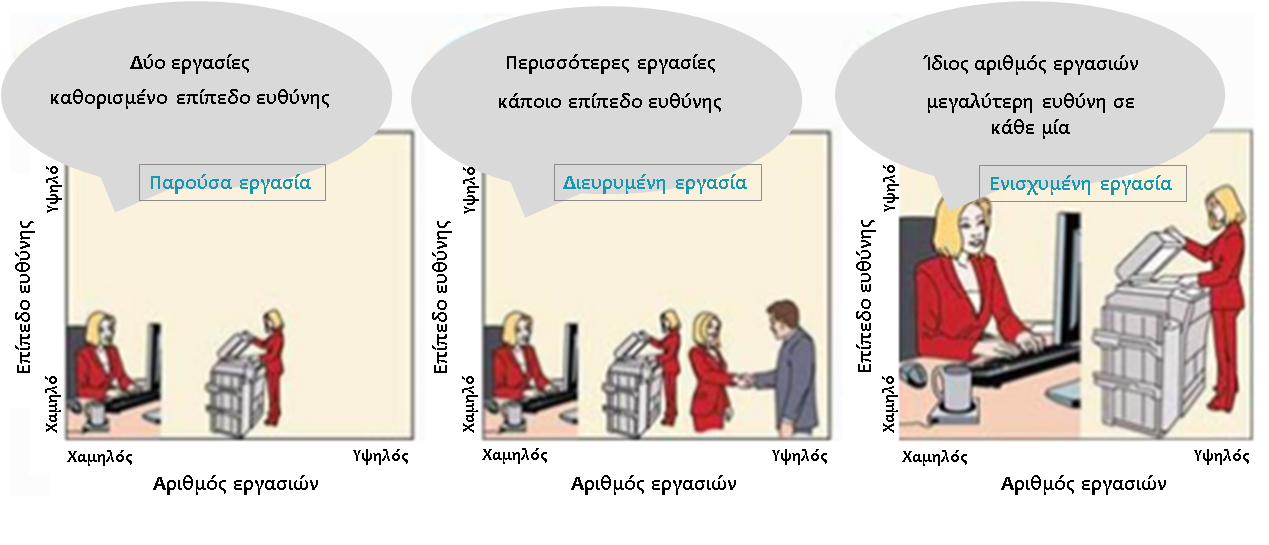 10
Εμπλουτισμός Εργασίας & Εργασιακή Απόδοση
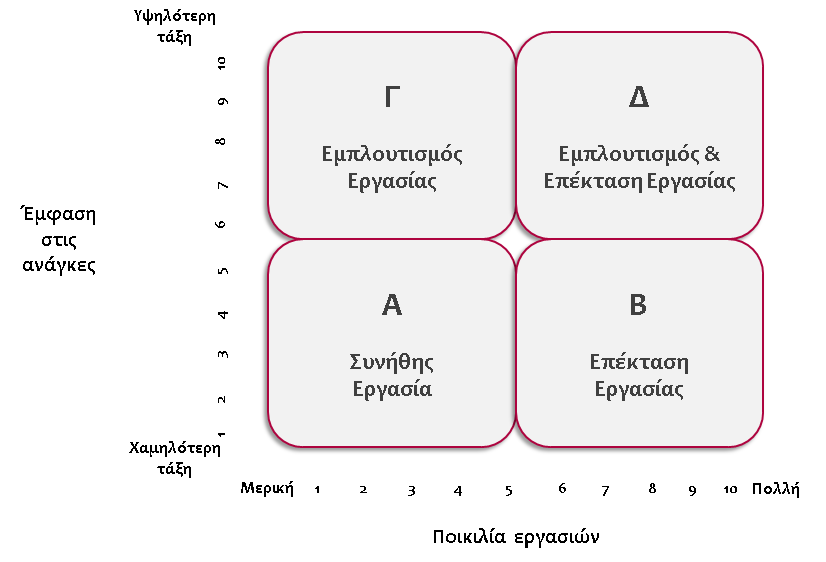 11
Εμπλουτισμός Εργασίας σημαίνει
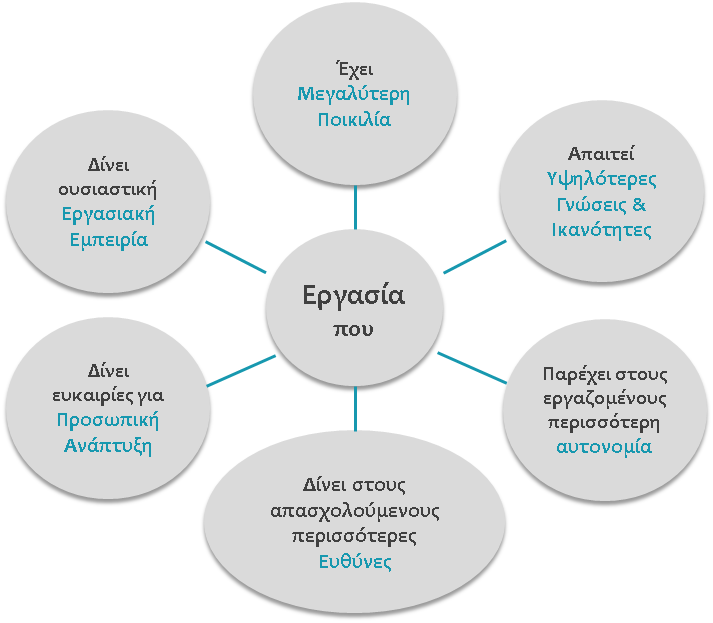 12
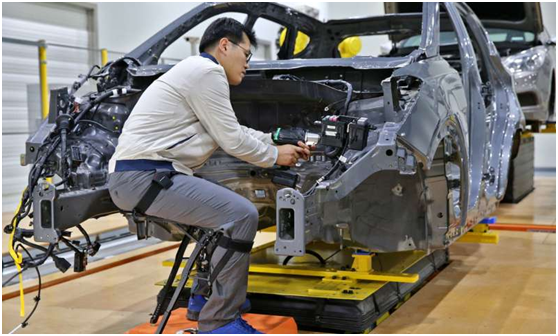 Η διεύρυνση καθηκόντων & ο εμπλουτισμός   της εργασίας:

εκτός από το κόστος εκπαίδευσης και το κόστος ανασχεδιασμού της παραγωγικής διαδικασίας, καθώς και της τεχνολογίας, συνοδεύεται από την αντίδραση στην αλλαγή.

σημαίνει παραπάνω ευθύνες: άτομα με μικρή ή ανύπαρκτη ανάγκη για επιτεύγματα, τείνουν να απογοητεύονται.

αποσκοπεί στην αύξηση της παραγωγικότητας, άρα θα πρέπει να συνοδεύεται από «εμπλουτισμό» των αμοιβών/παροχών.
Ο Εμπλουτισμός της Εργασίας
δεν   είναι  Πανάκεια
13
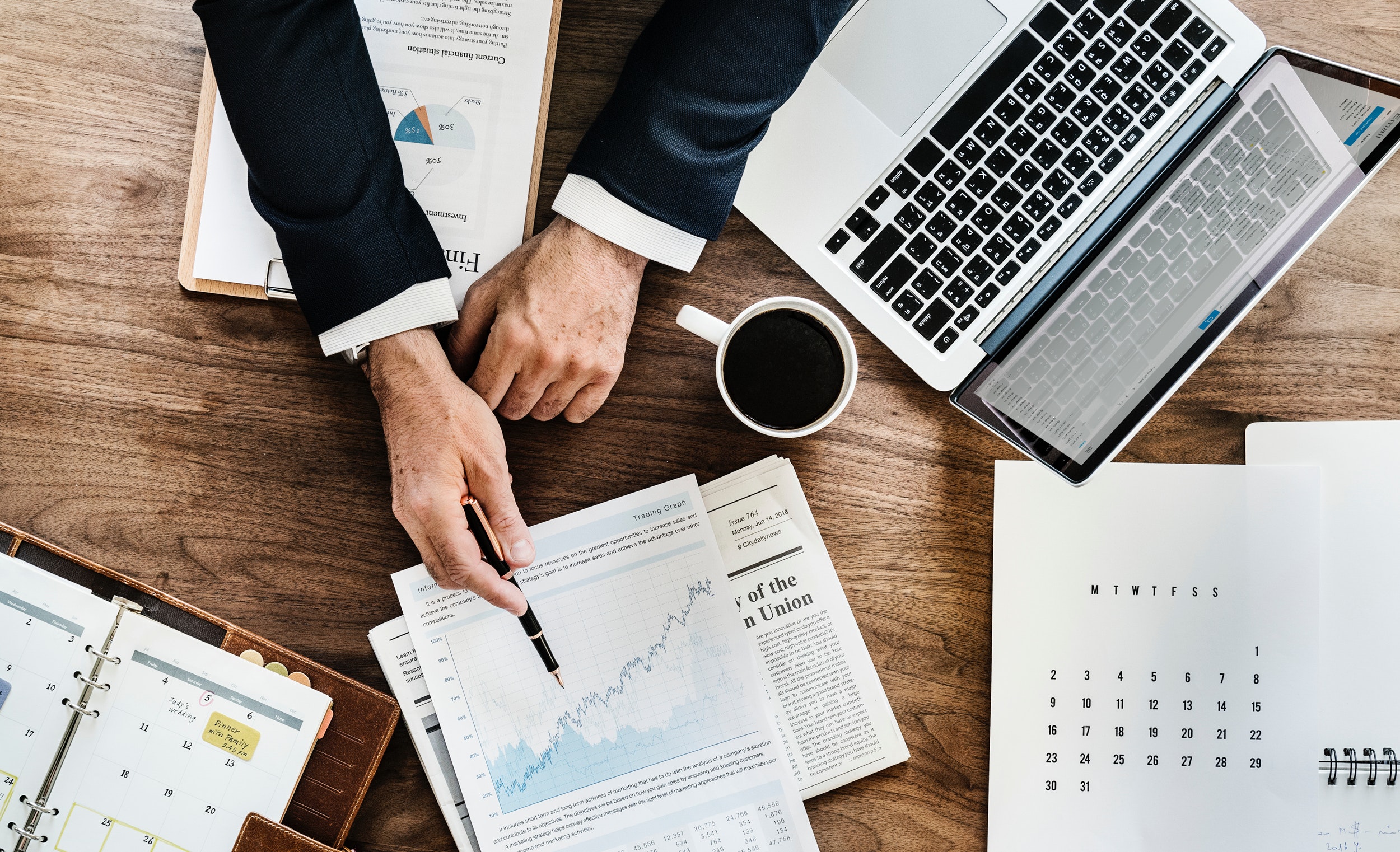 Εταιρεία οικονομικών συμβούλων

Πρόγραμμα οριζόντιου εμπλουτισμού

Προετοιμασία, διαλογή, κωδικοποίηση εγγράφων/αιτήσεων: ομαδοποίηση
Ανάγκες εκπαίδευσης-κόστος
Περισσότερη ικανοποίηση από την εργασία, μείωση ρουτίνας, λιγότερη πλήξη
Μειώθηκαν τα λάθη, καθώς τώρα κάθε εργαζόμενος παρακολουθούσε ολόκληρη την διαδικασία
Βελτίωση υπηρεσιών και ικανοποίηση πελατών

Δύο χρόνια αργότερα: μείωση ικανοποίησης, αύξηση λαθών
Παράδειγμα
οριζόντιου εμπλουτισμού
14
Ανάλυση
Θέσης   εργασίας
15
How to customize this template
Παραδοσιακά προσπαθεί να προσδιορίσει τα σημαντικότερα καθήκοντα και τις ευθύνες που απαρτίζουν μια συγκεκριμένη θέση και τη γνώση, τις δεξιότητες και τις ικανότητες που απαιτούνται για την ανάληψη αυτών των καθηκόντων και ευθυνών.
α
Ανάλυση θέσης εργασίας
Τα τελευταία χρόνια, έχει αυξηθεί το ενδιαφέρον για τη χρήση της ανάλυσης θέσης εργασίας με σκοπό την αναγνώριση των ικανοτήτων που απαιτεί η ανάληψη μιας θέσης.
β
«Η διαδικασία συγκέντρωσης και καταγραφής των σημαντικών δραστηριοτήτων, τις οποίες εκτελεί ένας εργαζόμενος, των απαιτήσεων και των τεχνικών και περιβαλλοντικών δεδομένων της θέσης, καθώς και του συνόλου των προσόντων, των γνώσεων, των ικανοτήτων και των υπευθυνοτήτων που πρέπει να συνδυάζει ο εργαζόμενος για την επιτυχή διεξαγωγή της εργασίας του».
γ
16
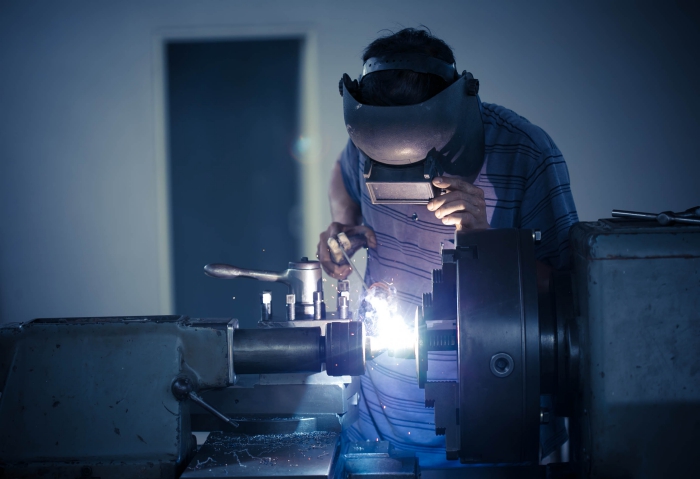 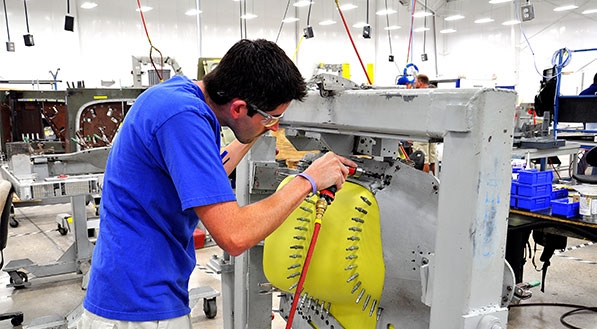 Η ανάλυση εργασίας αφορά στη φύση της εργασίας 
& 
όχι στο άτομο που την εκτελεί
17
Η ανάλυση εργασίας περιλαμβάνει δύο στάδια:
Περιγραφή εργασίας
Προδιαγραφή εργασίας
δηλαδή, κατάλογος με τις γνώσεις, τις δεξιότητες και τις ικανότητες που πρέπει να έχει ένας εργαζόμενος για να εκτελέσει επιτυχώς μια συγκεκριμένη εργασία. Προκύπτει συνήθως μετά την περιγραφή της θέσης εργασίας.
δηλαδή αναλυτική περιγραφή του τι γίνεται, πως γίνεται, γιατί γίνεται και σε ποιο φυσικό χώρο γίνεται, καθήκοντα, υποχρεώσεις, δεξιότητες και ευθύνες του φορέα που εκτελεί την εργασία και αναμενόμενη πρότυπη απόδοση.
18
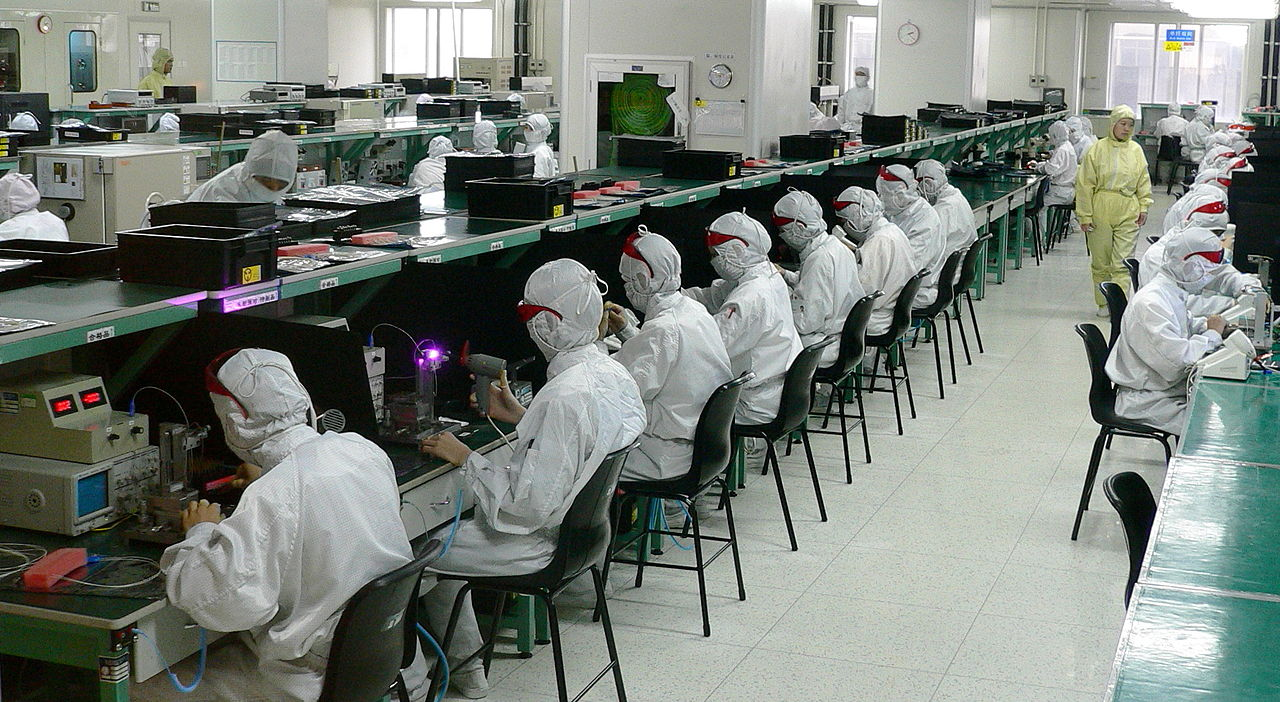 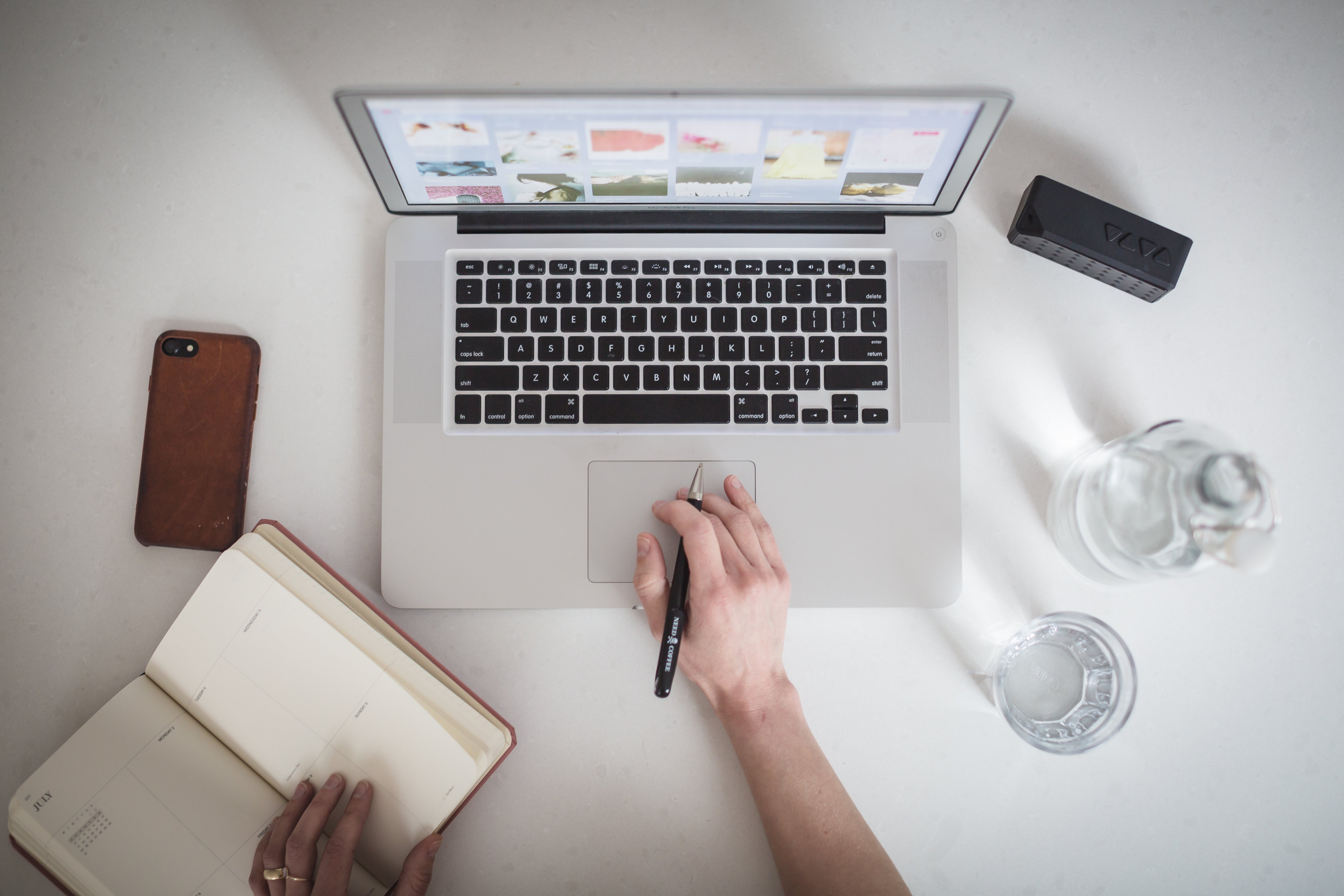 Ανάλυση
θέσης εργασίας
20
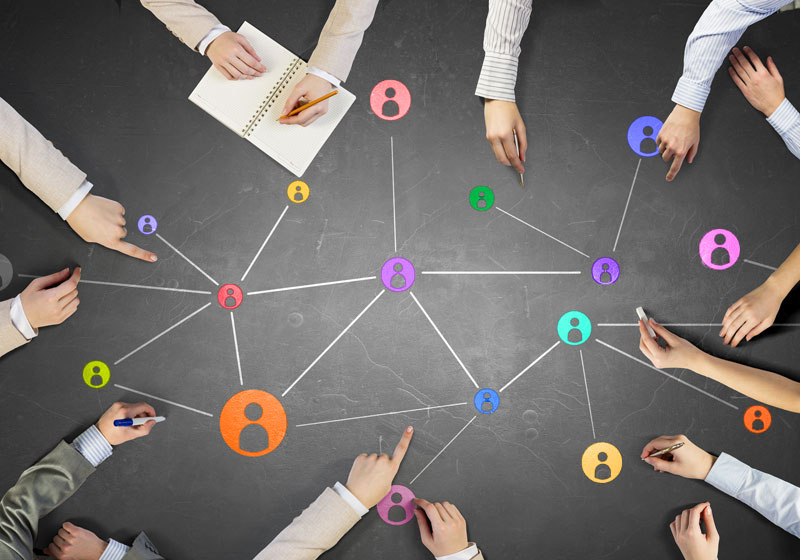 Η προσέγγιση των εργασιών                                                 (Task-Based Job Analysis)
Είναι η συνήθης, η πιο κοινή μορφή ΑΘΕ

Δίνει έμφαση στα καθήκοντα, τις εργασίες, τις αρμοδιότητες, γνώσεις και δεξιότητες που εκτελούνται και που αντίστοιχα απαιτούνται στα πλαίσια μιας θέσης εργασίας.

Οι εργασίες (tasks) είναι διακριτές δραστηριότητες που περιλαμβάνουν την άσκηση φυσικών και πνευματικών ενεργειών και που ομαδοποιούνται σε καθήκοντα.
21
Η προσέγγιση των ικανοτήτων(Competency-Based Job Analysis)
Δίνει έμφαση:
Γιατί κάποιες οργανώσεις χρησιμοποιούν αυτή την προσέγγιση;
Για να επικοινωνήσουμε στα πλαίσια μιας οργάνωσης πρότυπες συμπεριφορές που προσθέτουν αξία
Ώστε να γνωστοποιηθεί ποιες ικανότητες είναι σημαντικό να ενισχυθούν
Ώστε να τονισθεί ο ρόλος των ικανοτήτων των ατόμων στην ενίσχυση του ανταγωνιστικού πλεονεκτήματος.
στον τρόπο με τον οποίο οι γνώσεις και δεξιότητες χρησιμοποιούνται στα πλαίσια εκτέλεσης των εργασιών που εμπίπτουν στην θέση εργασίας
Τεχνικές ικανότητες:
γνώσεις και δεξιότητες, π.χ. γνώση χρήσης εξειδικευμένου λογισμικού, χειρισμού ανυψωτικού μηχανήματος, κ.λπ.
Συμπεριφορικές ικανότητες:
ομαδικότητα, ικανότητα επικοινωνίας, ηγετικές ικανότητες, ικανότητες επίλυσης συγκρούσεων, προσαρμοστικότητα, αποφασιστικότητα, δημιουργικότητα, κ.λπ.
Προσέγγιση ικανοτήτων: 
Επιχειρεί να εντοπίσει και να αναδείξει τους «σιωπηρούς» παράγοντες που μπορεί να είναι κρίσιμοι για την επίτευξη της εξαιρετικής απόδοσης
22
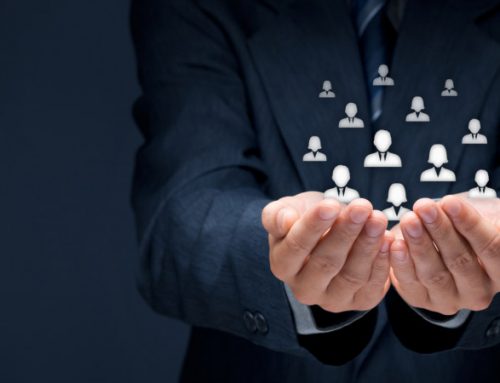 Τα τελευταία χρόνια χρησιμοποιείται η προσέγγιση των ικανοτήτων με στόχο την αναγνώριση αυτών που απαιτεί η ανάληψη μιας θέσης

 

ιδιαίτερα των συμπεριφορών που χρειάζονται για την ανάληψη ενός ρόλου.
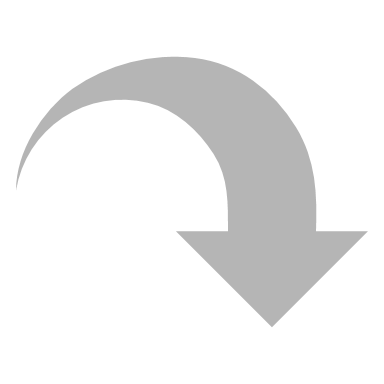 23
Επαρκείς ικανότητες
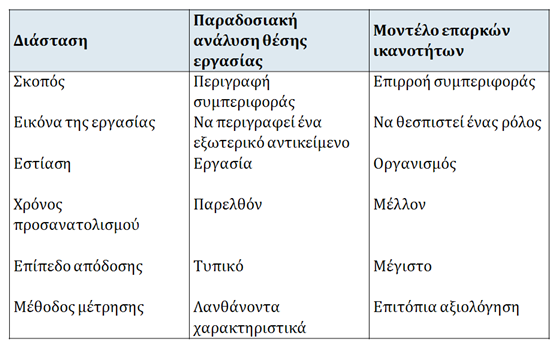 24
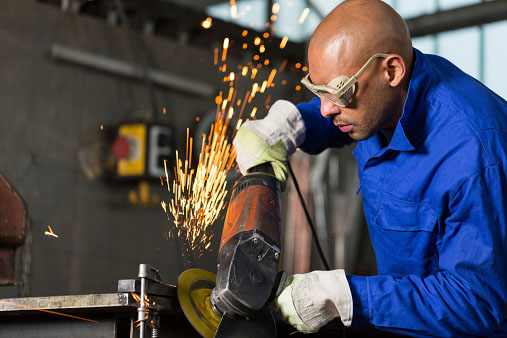 Παράγοντες:
Η φύση και το αντικείμενο της εργασίας
Ο ρυθμός εναλλαγής του αντικειμένου εργασίας

Επιχειρήσεις του τομέα των νέων τεχνολογιών 
(π.χ., ανάπτυξη λογισμικού) – δια-τμηματικές ομάδες έργου, όπου τα μέλη είναι πιθανό να εκτελούν πολλές διαφορετικές εργασίες και να χρησιμοποιούν πολλές ικανότητες – συχνές μετακινήσεις από έργο σε έργο και από ομάδα σε ομάδα. 

Όταν η έμφαση δίνεται στις ικανότητες 
που μπορούν να εξασφαλίσουν αποτελέσματα, παρά στα καθήκοντα ή τις δραστηριότητες που θα εκτελεί κάποιος στα πλαίσια της θέσης του.
Επιλογή
μεταξύ αυτών των δύο προσεγγίσεων
25
α
Περιλαμβάνει τα ακόλουθα βήματα:
How to customize this template
Η διαδικασία ανάλυσης της θέσης εργασίας
1
Προσδιορισμός εργασιών που θα αναλυθούν και μελέτη των υπαρχόντων στοιχείων & πληροφοριών
2
Εξήγηση των λόγων που επιβάλλουν την ανάλυση εργασίας στους άμεσα και έμμεσα επηρεαζόμενους
3
Ορισμός των προσώπων που συμμετέχουν στην ανάλυση και εξασφάλιση της συμμετοχής τους
4
Προσδιορισμός της μεθόδου ανάλυσης που θα ακολουθηθεί
5
Εκτέλεση της ανάλυσης (συλλογή πληροφοριών και δεδομένων)
6
Σύνταξη της περιγραφής και της προδιαγραφής της θέσης
7
Δημιουργία βάσης δεδομένων ανάλυσης για κάθε θέση εργασίας, η οποία πρέπει να είναι ενημερωμένη.
26
β
How to customize this template
Η ανάλυση εργασίας συμβάλλει στην πλήρη καταγραφή και αξιολόγηση του περιεχόμενου και των προδιαγραφών της κάθε εργασίας.


Στην σχετική διαδικασία πρέπει να λαμβάνεται υπόψη η αρνητική στάση των εργαζομένων στις αλλαγές, αφού η ανάλυση μπορεί να οδηγήσει στον επαναπροσδιορισμό των καθηκόντων και των προδιαγραφών άρα σε αλλαγή. 


Για το λόγο αυτό είναι ουσιαστικό να εξασφαλίζεται η κατανόηση και η συμμετοχή των εργαζομένων στη διαδικασία.
Η διαδικασία ανάλυσης της θέσης εργασίας
27
Η ανάλυση εργασίας
παρέχει εισροές σε μια σειρά άλλες ενέργειες της ΔΑΔ και με τον τρόπο αυτό συμβάλει στα ακόλουθα:
1. Υπολογισμός του πως οι αλλαγές στο περιβάλλον επηρεάζουν συγκεκριμένες εργασίες
2. Περιορισμός των μη απαραίτητων απαιτήσεων στην εργασία οι οποίες μπορεί να προκαλέσουν διακρίσεις στην απασχόληση
3. Ανακάλυψη στοιχείων της εργασίας που βοηθούν ή κρύβουν την ποιότητα της  εργασιακής ζωής
4. Προγραμματισμός για μελλοντικές απαιτήσεις ΑΔ
5. Συνδυασμός αιτήσεων εργασίας και δημιουργούμενων θέσεων
6. Καθορισμός εκπαιδευτικών αναγκών για νέους και έμπειρους εργαζόμενους
7. Δημιουργία σχεδίων για ανάπτυξη ικανοτήτων των εργαζομένων
8. Ορισμός ρεαλιστικών προτύπων απόδοσης
9.Τοποθέτηση εργαζομένων σε θέσεις που μπορούν να χρησιμοποιήσουν τα προσόντα τους αποτελεσματικά
10. Δίκαιη αποζημίωση των εργαζομένων
28
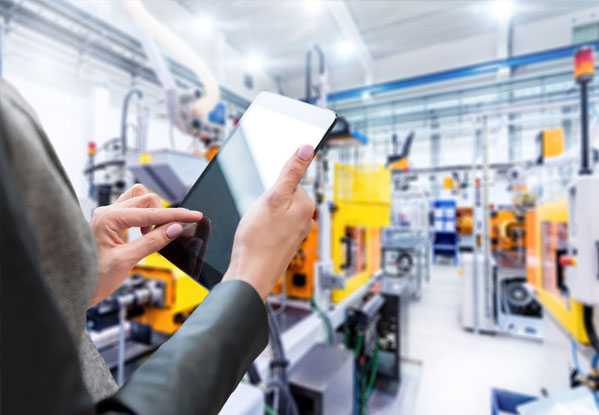 Μέθοδοι
συλλογής   δεδομένων
29
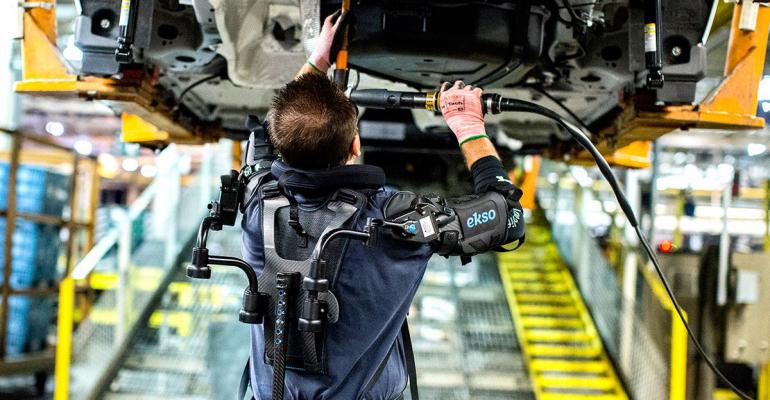 Παρατήρηση
Είναι μέθοδος κατάλληλη για συνηθισμένες εργασίες και όχι εργασίες που απαιτούν δημιουργικότητα. Μπορεί να γίνει άμεσα ή έμμεσα με βιντεοσκόπηση. Καταγράφει ενέργειες του φορέα της εργασίας για την διεκπεραίωσή της. Μπορεί να γίνει είτε για το σύνολο των ενεργειών είτε για τις πιο σημαντικές και σταθερές.

Άμεση, από προϊστάμενο, καταγραφή κινήσεων και χρονομέτρηση κινήσεων.
Αυτοπαρατήρηση, όπως ημερολόγια, από τον εργαζόμενο. Ο εργαζόμενος για ένα μεγάλο διάστημα καταγράφει τι κάνει σύμφωνα με τις οδηγίες που του δίνονται. Είναι χρονοβόρα, επιβαρύνει τον εργαζόμενο και δημιουργεί κόστος.
Κατάλληλη για επαναλαμβανόμενες εργασίες ρουτίνας.
Βασικές μέθοδοι
30
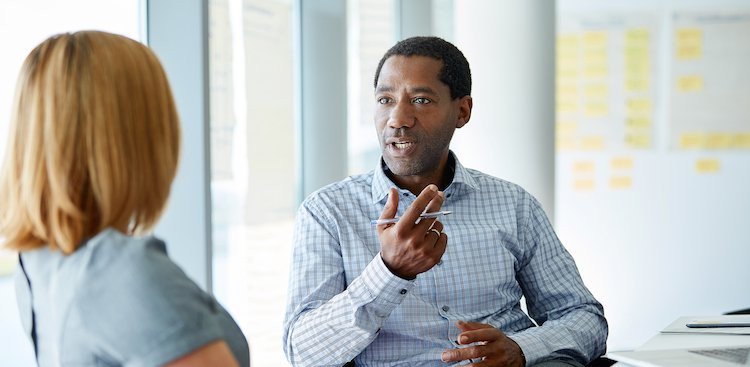 Συνεντεύξεις 
Πρόκειται για συνηθισμένη μέθοδο η οποία βοηθά στο να καταγραφούν ενέργειες ή συμπεριφορές που μπορεί ο αναλυτής να μην μπορεί να παρατηρήσει εύκολα με άλλη μέθοδο, όμως απαιτεί επένδυση σε χρόνο.

Ατομική ή ομαδική

Συχνά από τον προϊστάμενο και τον υφιστάμενο

Υψηλές απαιτήσεις χρόνου

Συνδυαστικά με άλλες μεθόδους
Βασικές μέθοδοι
31
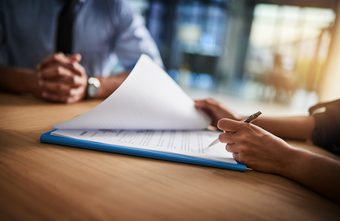 Ερωτηματολόγια
Οι εργαζόμενοι και οι προϊστάμενοι συμπληρώνουν ειδικό ερωτηματολόγιο με πολλές και δύσκολές ερωτήσεις, οι απαντήσεις των οποίων μπορεί να είναι ανοικτές ή κλειστές. 
 
Προϊστάμενοι και υφιστάμενοι

Συλλογή πολλών δεδομένων για μεγάλο αριθμό εργασιών

Μικρές απαιτήσεις σε χρόνο και άλλους πόρους

Συνδυαστικά με συνεντεύξεις και παρατήρηση για αποσαφήνιση/επιβεβαίωση πληροφοριών
Βασικές μέθοδοι
32
Συμπληρωματικές μέθοδοι
Καταγραφή κρίσιμων περιστατικών:
Ανάλυση φυσικών ικανοτήτων:
Καταγράφονται οι απαιτούμενες φυσικές ικανότητες και δεξιότητες για να εκτελεσθεί ικανοποιητικά η εργασία. Είναι κατάλληλη μόνο για χειρωνακτικές εργασίες.
Καταγράφονται οι συμπεριφορές που σχετίζονται με τα κρίσιμα καθήκοντα και τις ευθύνες που απαιτούνται για την εκτέλεση της εργασίας.
Μελέτη κινήσεων:
Περιλαμβάνει χρονομέτρηση των απαιτούμενων κινήσεων και χρησιμοποιείται για εργασίες χαμηλής ειδίκευσης
Εκτέλεση εργασίας από τον ίδιο τον αναλυτή:
Ο αναλυτής εκτελεί ο ίδιος την υπό ανάλυση εργασία για να διαπιστώσει τις απαιτήσεις της. Προσφέρεται μόνο για εύκολες εργασίες χαμηλής ειδίκευσης.
33
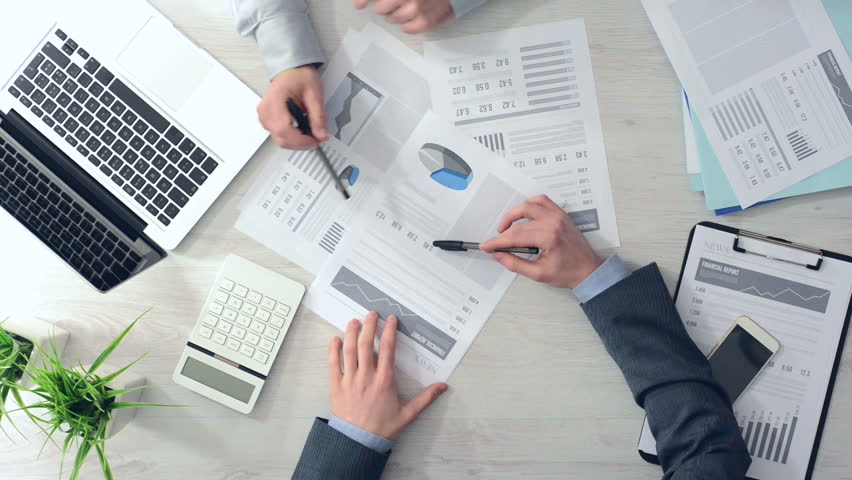 Με βάση:

Το σκοπό της ανάλυσης

Το κόστος και τους χρονικούς περιορισμούς

Την προσβασιμότητα στο χώρο εργασίας ή την επικινδυνότητα της εργασίας

Το ρυθμό επανάληψης των εργασιών/καθηκόντων

Τον αριθμό των ατόμων που δουλεύουν σε αυτή τη θέση

Την εκπαίδευση που απαιτείται για να γίνουν αυτές οι αναλύσεις
Επιλογή Μεθόδου
34
Βάση Δεδομένων O*Net (Occupational Information Network)
Πηγές άντλησης πληροφοριών
Τρέχουσα θέση εργασίας (χωρίς να είναι απαραίτητο ότι υπάρχει)

Προϊστάμενος

Προηγούμενοι κάτοχοι θέσης

Αναλυτές θέσεων εργασίας (εξωτερικοί σύμβουλοι)

Ειδικοί στη συγκεκριμένη θέση (π.χ., εργαζόμενοι στην ίδια θέση σε άλλη εταιρεία)

Διάφοροι φορείς του κλάδου και επαγγελματικοί οργανισμοί (π.χ., επιμελητήρια)
Πληροφορίες για περισσότερα από 1000 επαγγέλματα οργανωμένα ανά κλάδο 

Περιλαμβάνει πληροφορίες για:
Καθήκοντα και σημασία καθηκόντων, συχνότητα 
Ικανότητες, εκπαίδευση, εμπειρία
Στυλ εργασίας, αξίες, ενδιαφέροντα
35
α
How to customize this template
Είδη πληροφοριών για τη θέση
εργασίας
1
Εργασίες ή δραστηριότητες (τι κάνει κατά την εκτέλεση της εργασίας του)
2
Εύρος διοίκησης (υποκείμενες θέσεις στην ιεραρχία)
3
Εργαλεία και εξοπλισμός που χρησιμοποιούνται κατά την εκτέλεση της εργασίας (π.χ., λογισμικό, μηχανήματα)
4
Εργασιακό περιβάλλον (απαίτηση ταξιδιών, κίνδυνοι από το φυσικό περιβάλλον, πρόγραμμα εργασίας: ώρες, ημέρες)
36
β
How to customize this template
Είδη πληροφοριών για τη θέση
εργασίας
5
Κοινωνικοί παράγοντες (αλληλεπίδραση με ανθρώπους σε διάφορα επίπεδα ιεραρχίας, εργασία σε ομάδες, επαφές με εξωτερικές ομάδες)
6
Εξουσία (δικαίωμα λήψης αποφάσεων, π.χ., ύψος οικ. εγκρίσεων)
7
Φυσικές απαιτήσεις της δουλειάς (ορθοστασία, βάρη, περπάτημα)
8
Γνώσεις, δεξιότητες που απαιτούνται (εμπειρία, εκπαίδευση)
9
Πιστοποιήσεις (επιθυμητά) και άδεια επαγγέλματος (απαιτούμενα)
37
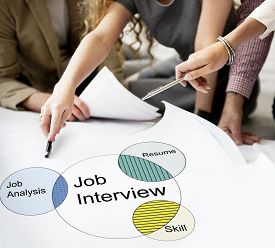 Περιγραφή θέσης εργασίας (Job Description)
Συστηματική, αναλυτική περιγραφή των εργασιακών καθηκόντων και αρμοδιοτήτων
Διασφαλίζει ότι οι εργαζόμενοι και οι προϊστάμενοι έχουν την ίδια πληροφόρηση σχετικά με το ποιος κάνει τι

Προδιαγραφές θέσης εργασίας (Job Specification)
Αναλυτική περίληψη των προσόντων που απαιτούνται για την εκτέλεση των συγκεκριμένων εργασιών
Γνώση, Δεξιότητες, Ικανότητες 

Πρότυπα απόδοσης (Performance Standards)
Καθορίζει το επίπεδο της απόδοσης που θεωρείται επιθυμητό
Αποτελέσματα
Ανάλυσης  Θέσης  Εργασίας
38
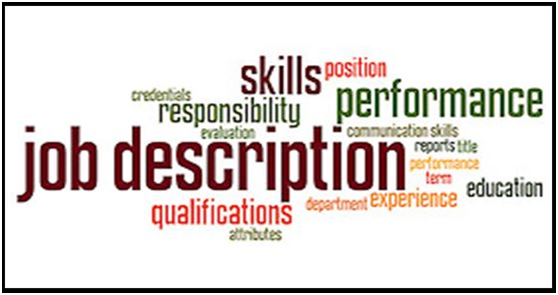 39
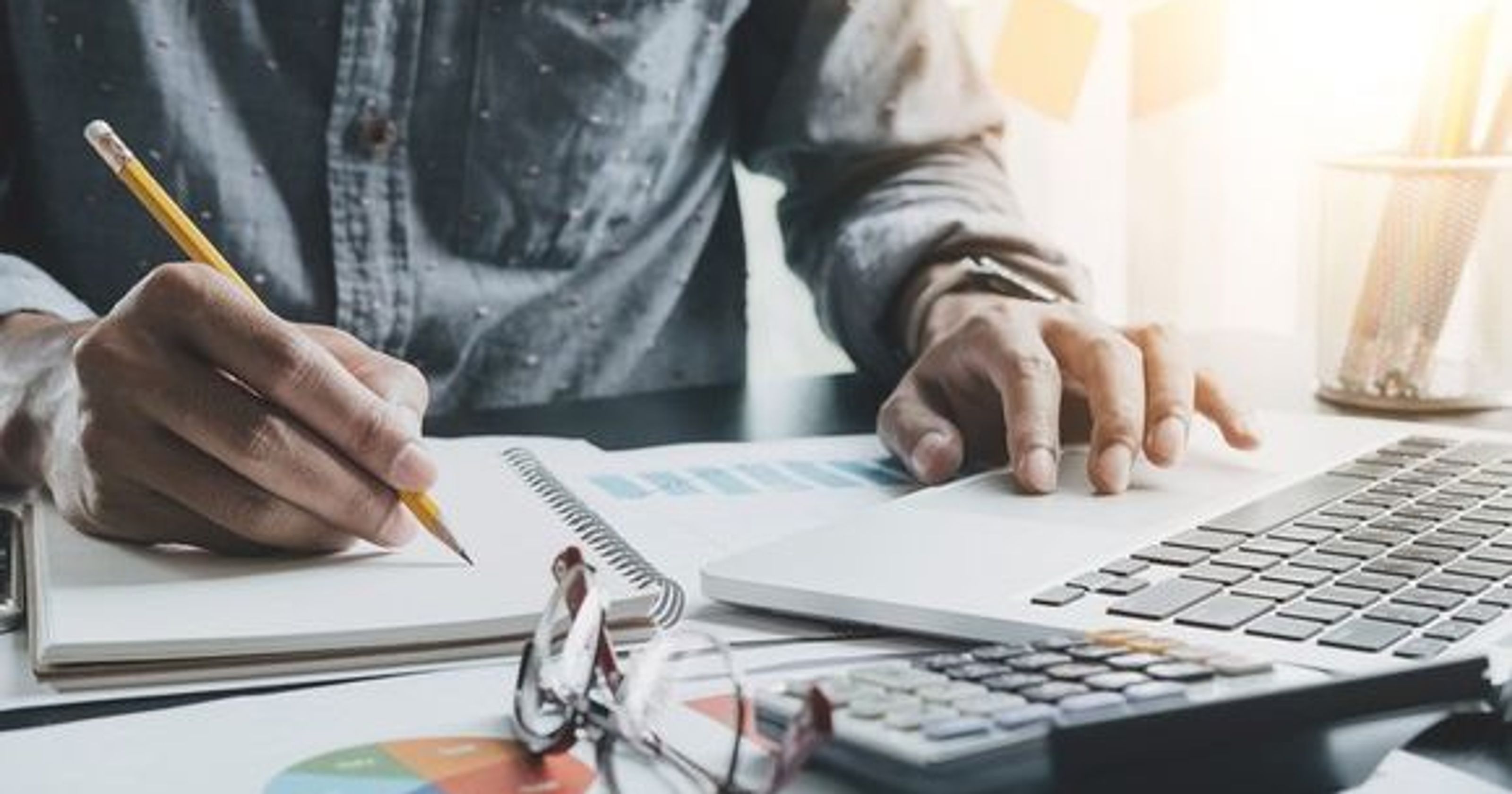 Περιγραφή  & Προδιαγραφές
θέσης εργασίας
40
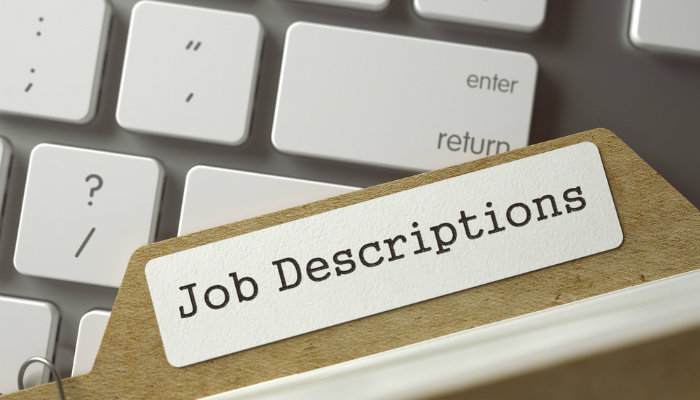 Η  αναγκαιότητα  της  περιγραφής  της  θέσης  εργασίας
Ενόψη προσλήψεων (π.χ. κενές θέσεις εργασίας που πρόκειται να καλυφθούν)

Δημιουργία νέων θέσεων εργασίας (π.χ. ΙΤ, τηλεματική)

Αναδιοργάνωση θέσεων εργασίας λόγω συγχώνευσης ή κατάργησης

Σημαντικό: Πριν την περιγραφή πρέπει πάντα να προηγείται ανάλυση θέσεων εργασίας.
41
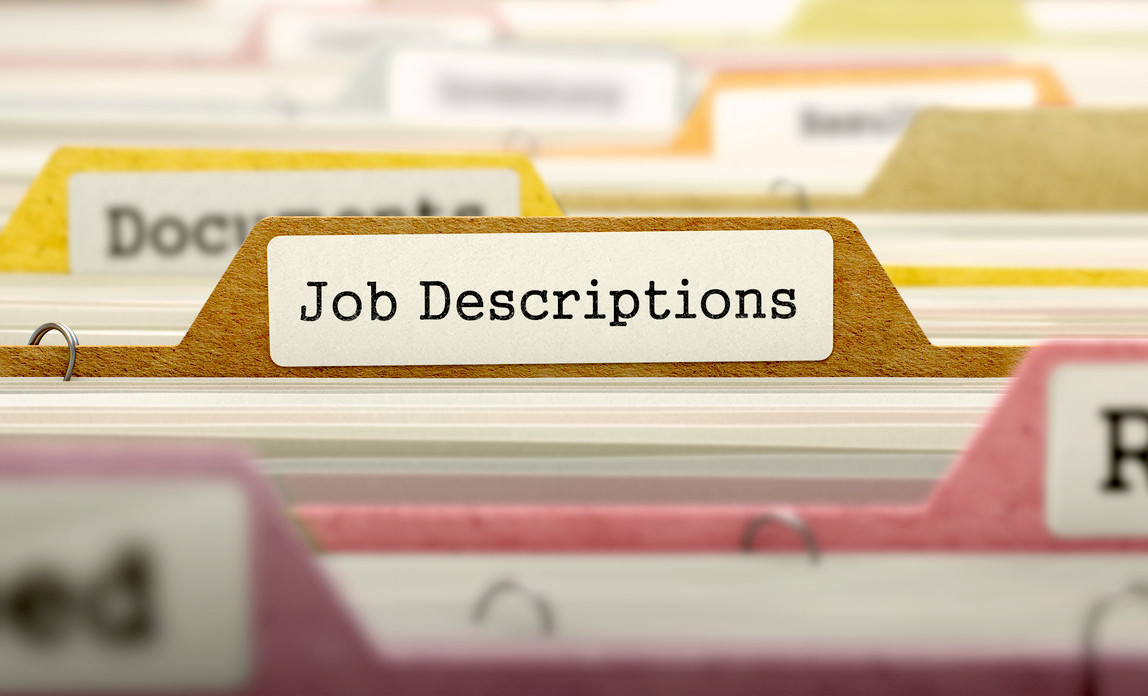 Να προσδιορίσει
τις βασικές λειτουργίες κάθε θέσης σε σχέση με τους στόχους της οργάνωσης

Να αποσαφηνίσει
τις υποχρεώσεις και τις απαιτήσεις 

Να οριοθετήσει
τις σχέσεις εξουσίας μεταξύ των θέσεων εργασίας (ιεραρχική δομή)
Σκοπός
Περιγραφής  Θέσης  Εργασίας
42
Περιεχόμενο της περιγραφής της θέσης εργασίας
1. Διακριτικά θέσης:
Τίτλος θέσης 
Κωδικός θέσης – Τμήμα ένταξης
Θέση στην ιεραρχία και σχέσεις αναφοράς
Τοποθεσία & ημερομηνία δημιουργίας/αναθεώρησης ανάλυσης
Μισθολογική κλίμακα – αποδοχές – υπερωριακή απασχόληση

2. Περίληψη θέσης:
Γενικές αρμοδιότητες, κύρια καθήκοντα, στοιχεία που αποδίδουν την ουσία και το διακριτό χαρακτήρα της θέσης
3. Περιγραφή θέσης: 
Αναλυτική περιγραφή αρμοδιοτήτων, εργασιών, ιδιαίτερων συνθηκών και απαιτήσεων (π.χ., συχνές μετακινήσεις, ταξίδια, κίνδυνοι, διαθεσιμότητα)

4. Τελευταία ενότητα
Υπογραφές / Εγκρίσεις
Νομικές διευκρινίσεις
43
α
How to customize this template
Περιεχόμενα των Προδιαγραφών της Θέσης
εργασίας
1
Διακριτικά θέσης:
Τίτλος θέσης 
Κωδικός θέσης – Τμήμα ένταξης
Θέση στην ιεραρχία και σχέσεις αναφοράς
Τοποθεσία & ημερομηνία δημιουργίας/αναθεώρησης ανάλυσης
2
Περίληψη θέσης: 
Έμφαση στο στόχο της θέσης, βασικός ρόλος, αρμοδιότητες, κύρια καθήκοντα και στοιχεία που αποδίδουν την ουσία και το διακριτό χαρακτήρα της θέσης
44
β
How to customize this template
Περιεχόμενα των Προδιαγραφών της Θέσης
εργασίας
3
Προδιαγραφές της θέσης εργασίας: 
Γνώσεις, δεξιότητες, τίτλοι σπουδών, εμπειρία, πιστοποιήσεις, επαγγελματικές άδειες, ικανότητες (π.χ., ηγεσία, συναισθηματική εργασία), προσαρμοστικότητα, ευελιξία, κλπ.
4
Τελευταία ενότητα
Υπογραφές / Εγκρίσεις
Νομικές διευκρινίσεις
45
Αποφυγή λαθών στην Ανάλυση της Θέσης Εργασίας
4. «Διοικητικός ζουρλομανδύας»
ο φόβος ότι η ΑΘΕ θα κάνει τα καθήκοντα τυπικά και θα περιορίσει την ευελιξία και δημιουργικότητα που μπορεί να ασκεί το άτομο

5. «Πληθωρικοί» τίτλοι 
Κύρος αντί αύξησης οικονομικών ανταμοιβών, προαγωγή χωρίς νέο αντικείμενο ούτε μεγαλύτερο εύρος διοίκησης
Κίνητρα για τη διατήρηση εργαζομένων στην εταιρεία
6. «Φουσκωμένες» αρμοδιότητες
Πληροφορίες που συλλέγονται στα πλαίσια της ΑΘΕ θα χρησιμοποιηθούν για τον προσδιορισμό της αμοιβής της θέσης
1. Έμφαση στη θέση
Η ΑΘΕ καταγράφει τις κύριες αρμοδιότητες και τις αναγκαίες γνώσεις και δεξιότητες για τη θέση – όχι του ατόμου που κατέχει τη θέση αυτή τη στιγμή

2. Περιορισμοί Ανάλυσης ΘΕ
Πολλά καθήκοντα & μεγάλος βαθμός αυτονομίας

3. Επιφυλακτικότητα 
η ΑΘΕ γίνεται αντιληπτή ως διαδικασία ελέγχου - «η ΑΘΕ δίνει πληροφορίες για την εργασία μου και με εκθέτει στο μηχανισμό επίβλεψης και ελέγχου».
46
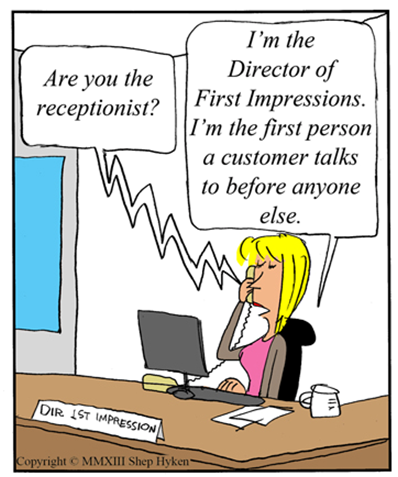 47
Κατανομή αρμοδιοτήτων για την Ανάλυση της Θέσης Εργασίας
Μονάδα Ανθρωπίνων Πόρων
Μάνατζερ
Συντονίζει ανάλυση εργασίας
Συντονίζει την ανάλυση της εργασίας.

Συντάσσει τις περιγραφές& τις προδιαγραφές των θέσεων εργασίας, για έλεγχο από τους μάνατζερ.

Περιοδικά επανελέγχει τις περιγραφές & τις προδιαγραφές των θέσεων εργασίας. 

Αναθεωρεί τις διαχειριστικές πληροφορίες για να εξασφαλίσει την ακρίβεια.

Μπορεί να αναζητήσει τη συνδρομή εξωτερικών εμπειρογνωμόνων για δύσκολες ή ασυνήθιστες αναλύσεις.
Συντονίζει ανάλυση εργασίας
Συμπληρώνουν ή βοηθούν στην συμπλήρωση των πληροφοριών ανάλυσης της εργασίας.

Αναθεωρούν τις περιγραφές και τις προδιαγραφές των θέσεων εργασίας και διατηρούν την ακρίβειά τους.

Αιτούνται για νέες αναλύσεις καθώς αλλάζουν οι θέσεις εργασίας

Χρησιμοποιούν τις πληροφορίες ανάλυσης των θέσεων εργασίας για να προσδιορίσουν τα πρότυπα απόδοσης

Παρέχουν πληροφορίες σε εξωτερικούς εμπειρογνώμονες
48
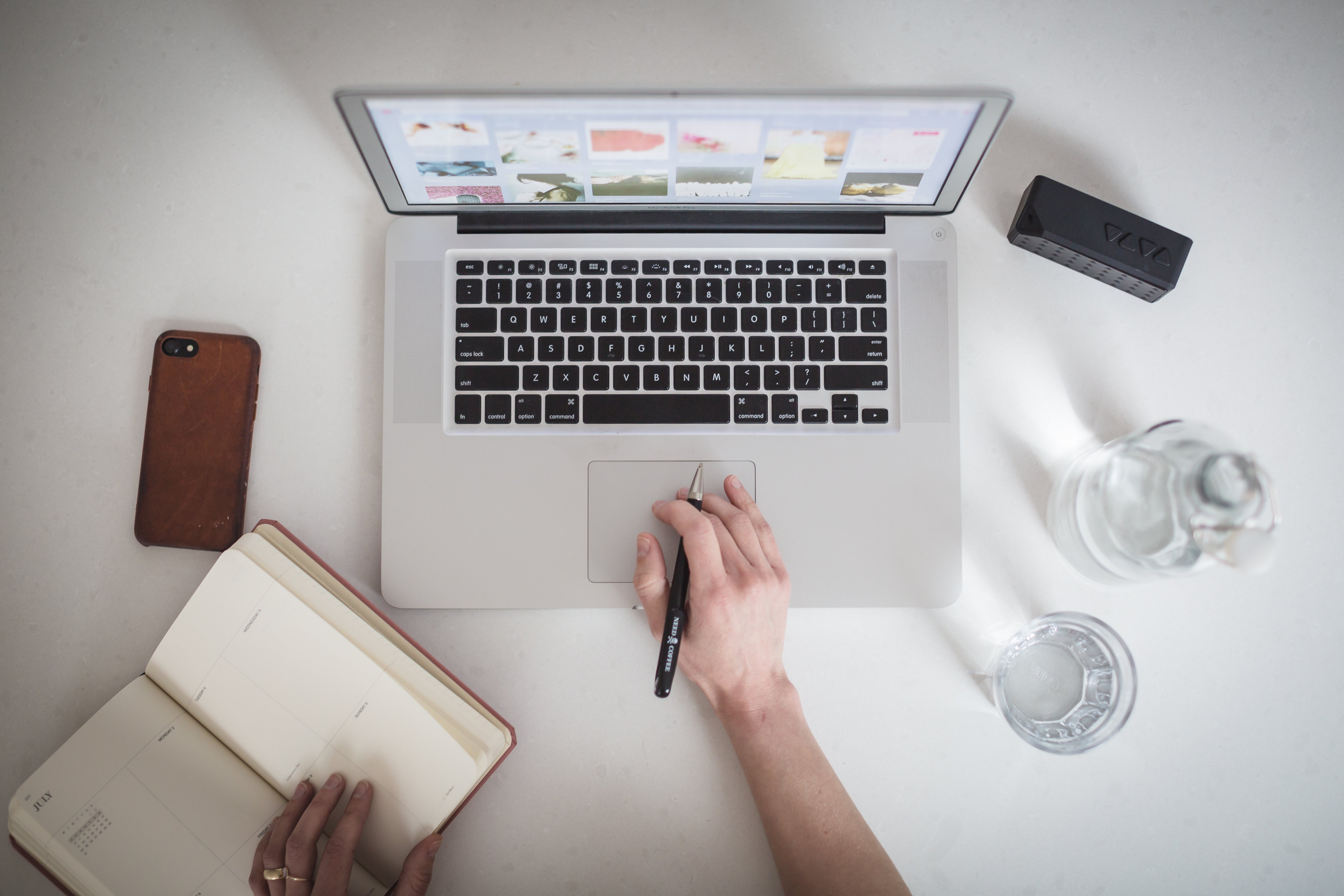 Οριζόντια ολοκλήρωση
υποσυστημάτων ΔΑΠ
49
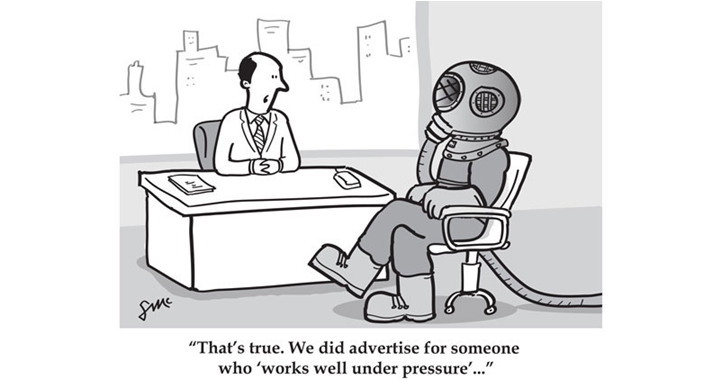 50
Ανάλυση Θέσης Εργασίας και Λειτουργίες ΔΑΠ
3. Ανταμοιβές
Προσδιορισμός ανταμοιβής που να ανταποκρίνεται στην αξία της θέσης εργασίας

Αναπροσαρμογές συστήματος ανταμοιβών


4. Διοίκηση απόδοσης
Πρότυπα απόδοσης

Κριτήρια αξιολόγησης

Μέθοδοι και φόρμες αξιολόγησης

Επικοινωνία και παροχή feedback στους εργαζομένους
1. Προσέλκυση & επιλογή προσωπικού
Διάθεση στην αγορά εργασίας

Κριτήρια επιλογής

Επιλογή μεθόδων


2. Εκπαίδευση
Ανάγκες εκπαίδευσης για νέους εργαζομένους

Περιεχόμενο προγραμμάτων εκπαίδευσης

Αξιολόγηση εκπαίδευσης
51
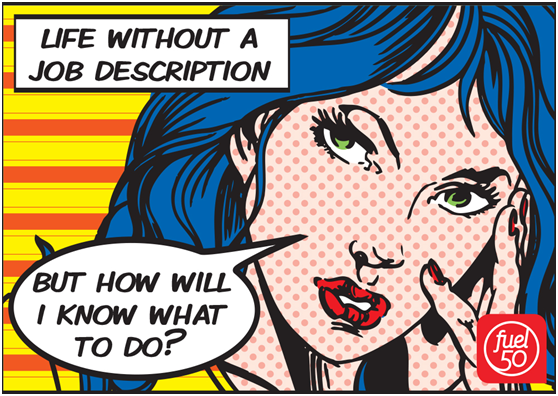 52